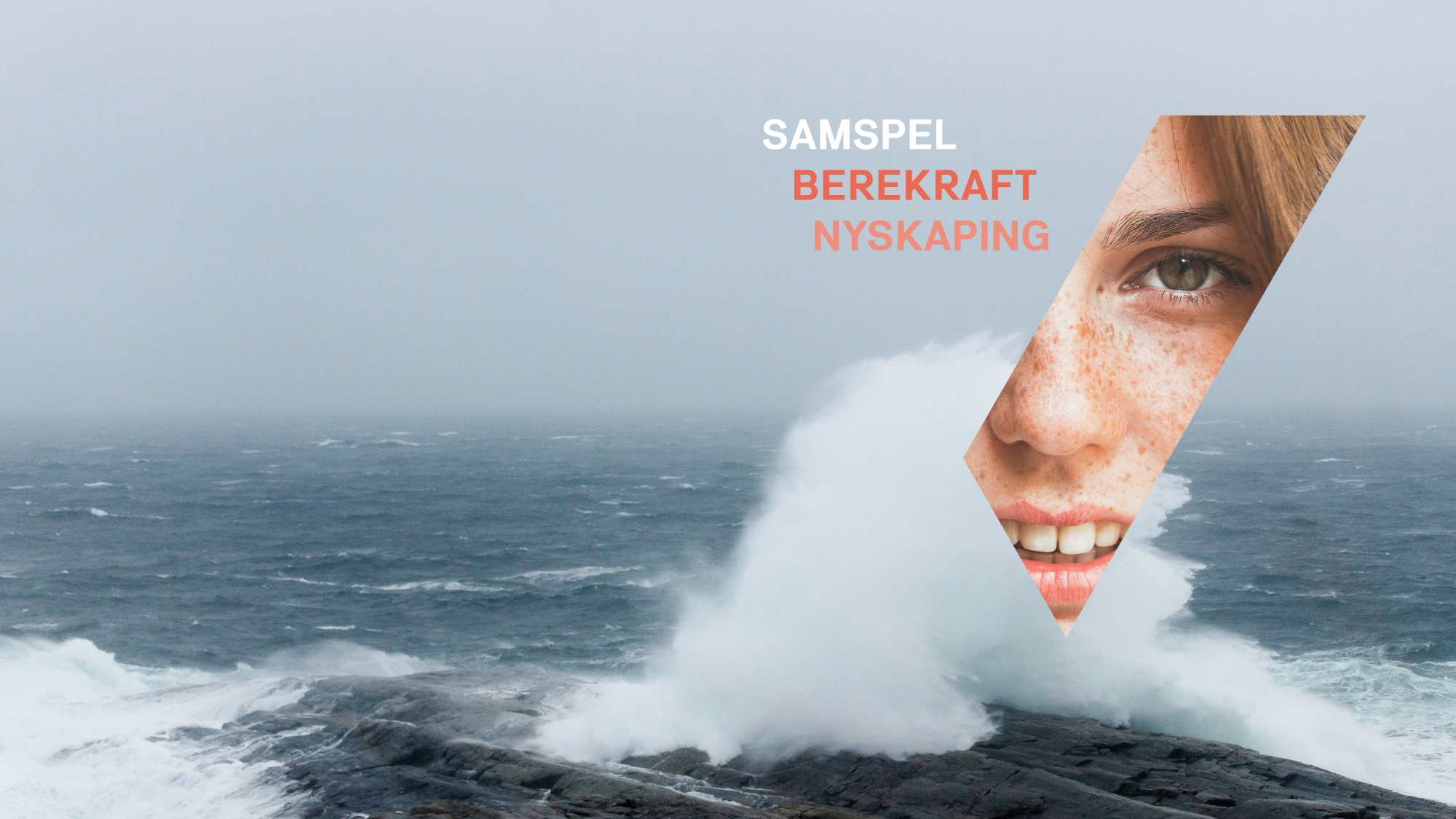 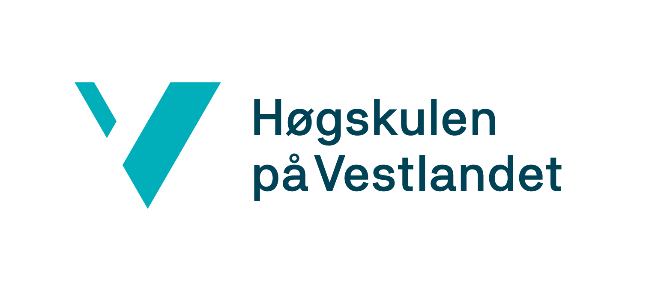 Årlig rapportering til Høgskulestyret om forskingsbasert innovasjon - 2022
Gro Anita Fonnes Flaten
Prorektor for forsking	
Høgskulestyremøte 04/2022 – 16. juni, Førde
Årlig rapportering til Høgskulestyret om forskingsbasert innovasjon - 2022
Kommersialisering av forskning: oversikt over innmeldte forretningsideer, patentsøknader etc i perioden 2018-2021 
Eksternfinansierte innovasjonsprosjekter: konkrete eksempler på eksternfinansierte innovasjonsprosjekter som fikk tilslag i 2021 (NFR, RFF, EØS osv.), samt kommersialiseringsprosjekt med utspring fra ideene i del 1
Program for ideutvikling ved HVL: Høgskolens program for forskingsbaserte innovasjonsprosjekter i tidlig fase. Åpent for alle ansatte og studenter på HVL.
2
[Speaker Notes: Svar på forventning fra styret da IPR-regelverket ble vedtatt i 2021 (Styresak 55/21)
Første orientering til styret siden 2019 (17/19)
Forskingsbasert innovasjon: innovasjoner som springer ut fra forskningsarbeidet til ansatte ved HVL
Inndelt i 3 deler:]
[Speaker Notes: Kommersialisering:
Vekst i antall ideer i 2018 og 2019, deretter fallende. 
Først og fremst pandemien som årsak
Økning i antall patentsøknader siden 2018
Hovedtyngden av ideer meldt inn ved campus Bergen. 
De fleste ideer med opphav fra FIN, men også innmeldte ideer fra FLKI og FHS
Uutnyttet potensial for idefangst. Foreslåtte og gjennomførte tiltak:
Innovasjonsseminar sammen med kommersialiseringsaktører
Møter mellom instituttledelse, forskergrupper og/eller enkeltforskere og kommersialiseringsaktører
Program for ideutvikling]
4
[Speaker Notes: Eksternfinansiering:
Konkrete eksempler på innvilgede innovasjonsprosjekter ved HVL i 2021
Ikke uttømmende liste – viser her til separat styresak om eksternfinansiering
God spredning i innovasjonsprosjekter ved HVL 
Langt fra alt handler om kommersialisering. 
Tjenesteinnovasjon, sosial innovasjon, innovasjon i offentlig sektor etc.
Viser også innvilgede kommersialiseringsprosjekter fra 2018-2021
Springer ut fra ideer som er nevnt i del 1
Finansiert av NFR
Søknader i samarbeid med kommersialiseringsaktør]
[Speaker Notes: Program for ideutvikling:
Program for forskingsbaserte innovasjonsprosjekter i tidlig fase. Retter seg mot alle ansatte (inkl ph.d-studenter) og bachelor/masterstudenter ved HVL
«Proof of concept»: behov for å teste at en ide, konsept, metode, teori etc. fungerer, er gjennomførbar og har praktisk potensial
Prosjektstørrelse: 30-100 000 NOK per studentprosjekt, 100-500 000 for ansatte (inkl ph.d.studenter)
Totalpott: 1,5 mill NOK i 2022.
Søknadsfrist 6. juni. Totalt 18 søknader, inkludert 3 studentprosjekter
Ekstern evalueringskomite vurderer søknadene.
Tilslagsliste klar i slutten av juni
Ny utlysning i 2023]
Takk for merksemda!
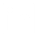 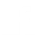 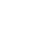 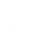 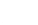 [Speaker Notes: Facebook: https://www.facebook.com/hvl.no
Instagram: https://www.instagram.com/hvl.no
Twitter: https://twitter.com/hvl_no
LinkedIn: https://www.linkedin.com/school/hogskulen-pa-vestlandet/
Youtube: https://www.youtube.com/H%C3%B8gskulenp%C3%A5VestlandetHVL]